Introduction to Database
Lei Yang
Computer Science Department
An 
example
Why we use database?
You have a company with more than 10000 employees…
Someday, you want to find out
The average salary of employees who own Ph.d degree…
The average age of your company…
…
Manually?
No!
Manage Employees in the Company
Employee Information
Name: Jack, Ram…
Gender: Male, Female
Degree: Bachelor, Master, Ph.d…
Department: HR, Market Department…
Job: Engineer, Salesman, …
Salary: 10k, 15k, …
Manager: Jason, …
…
Problem: How to store these data?
Table
Database Store Data in Tables
COLUMN
A field or an attribute
ROW: a record
Text
Currency
NUMBER
Question: how to distinguish two employee with nearly the same information?
Primary Key
Primary Key
Unique
Data Type - 1
Text
Stores text, numbers, or a combination of both, up to 255 characters long. Text fields are the most common of all data types.
Memo
Stores long text entries up to 64,000 characters long.
Number: int, float…
Date/Time
Stores dates, times, or both.
Currency
Stores numbers and symbols that represent money.
Data Type - 2
AutoNumber
Automatically fills in a unique number for each record. AutoNumber is used as primary key in many tables.
Yes/No
Stores only one of two values, such as Yes or No, True or False, etc.
OLE Object
Stores objects created in other programs such as a graphic, Excel spreadsheet, or Word document.
Hyperlink
Stores clickable links to files on your computer, on the network, or to Web pages on the Internet.
Data Type - 3
Lookup Wizard
A wizard that helps you create a field whose values are selected from a table, query, or a preset list of values.
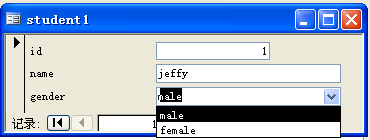 Query Answer in Database-1
Query: Find out the names of all employees whose salary is greater than 12k?
Query in Database-2
SELECTION
PROJECTION
James, Mary
Query in Database-3
SELECTION
Selecting records which satisfies certain conditions

Projection
Projecting a field into query simply means including it in the query
Query in Database-4
SQL(Structured Query Language)
Used in Database
A simple structure
SELECT <fields>
FROM <table>
WHERE <condition>
An example show how it works
Query in Database-4
Query: Find out the names of all employees whose salary is greater than 12k?
SELECT 
FROM 
WHERE
PROJECTION
Name
<field>
<table>
Employee
Salary > 12k
<condition>
SELECTION
SELECTION: Selecting records which satisfies certain conditions.

PROJECTION: Projecting a field into query simply means including it in the query
Query in Database-5
How to search in two tables?
Find out the name of employees in HR?
Query in Database-6
Department
Employee
Cartesian Product
X
=
Query in Database-7
JOIN
SELECT  <Name>
FROM  <Employee, Department>
WHERE  <DepartmentName = “HR” and
               Employee.DptID = Department.DptID>
Cartesian
Product
Query in Database-8
Operators in conditions
Query in Database-9
Aggregate Function
How many employees are there in department D004?
Query in Database-10
Aggregate Function
SELECT count(EmployeeID)
FROM <Employee>
HAVING DptID = “D004”
Query in Database-11
Aggregate Functions
Question